методология Кинезиологического знания как новая парадигма спортивной науки
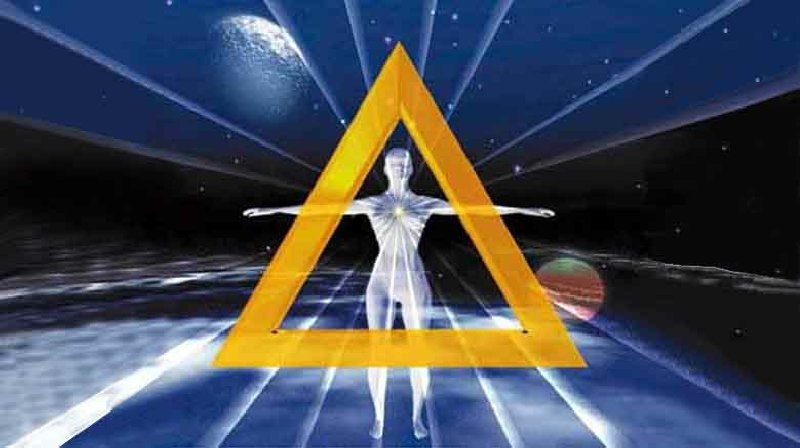 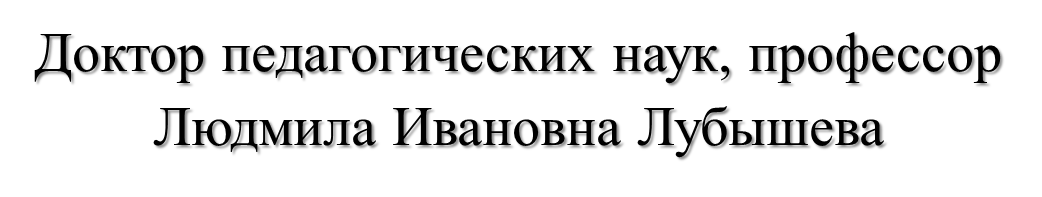 Актуальность исследования
Пересмотр традиционных взглядов на понимание современного спорта и организацию тренировочного процесса привел к необходимости разработки инновационной парадигмы спортивной науки, рассмотрению кинезиологического знания. Основным методологическим подходом в развитии современной спортивной науки мог бы стать кинезиологический подход.
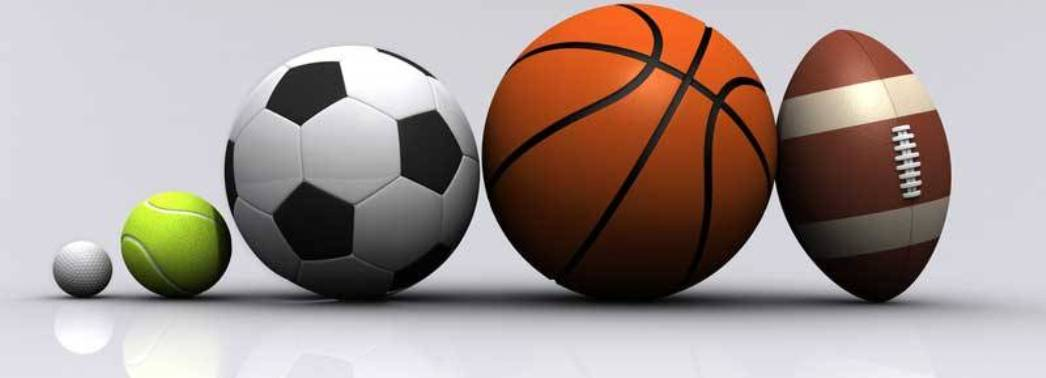 Актуальность исследования
Спорт генерирует в обществе ценности молодости, смелости, мужества, прагматизма, умения преодолевать себя, владеть своими эмоциями и концентрировать свою энергию, быть успешным и технологичным
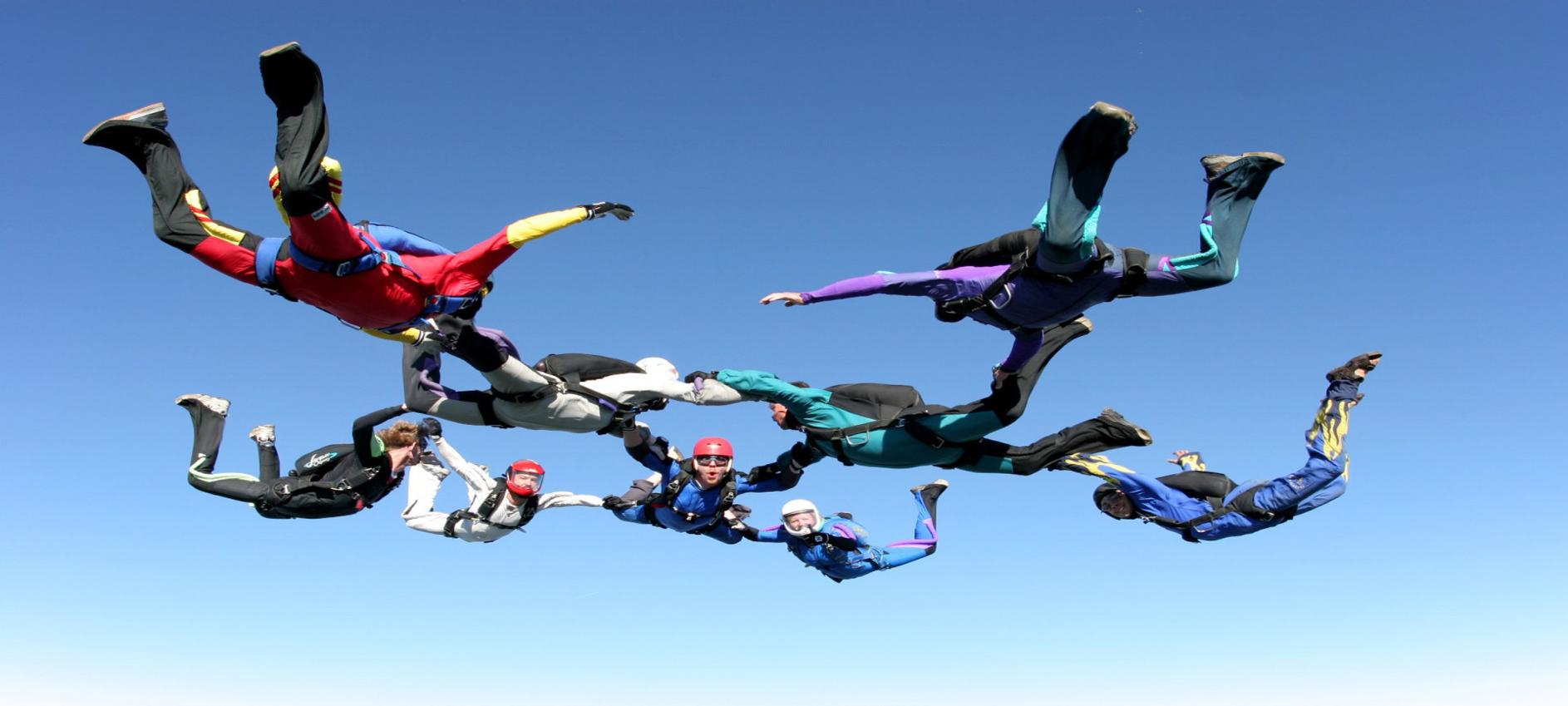 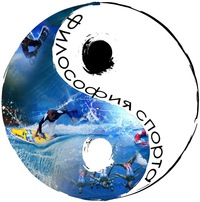 Понятие кинестезы
«Кинестеза» – это философская 
    категория, означающая восприятие в
    сознании человека самого факта движения 
    тела.  
«Кинестеза» – это заданное природой или Богом внутреннее влечение  к движению, так как в природе и жизни человека все подлежит изменению.
В философии спорта «кинестеза» означает духовные истоки телесной, физической активности как части всемирного порядка, космоса.
Понятие кинезиологии
В широком смысле под кинезиологией, как правило, понимают науку о движениях чувств, мыслей и мышц индивида. 
Кинезиология в большей степени стремится к объяснению тесной взаимосвязи между движением мышц и духом человека.
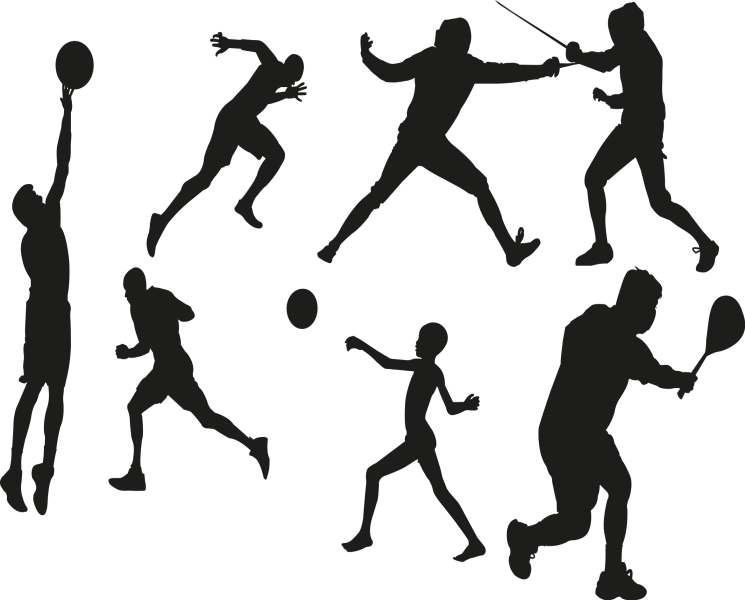 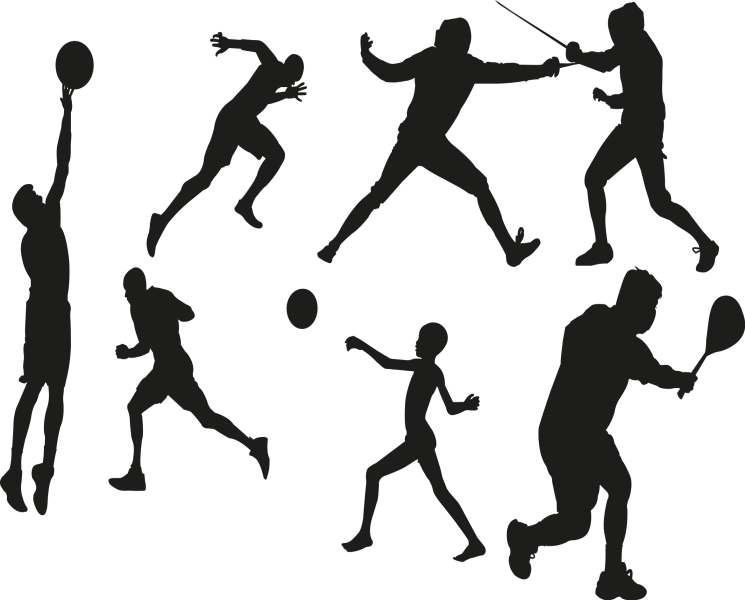 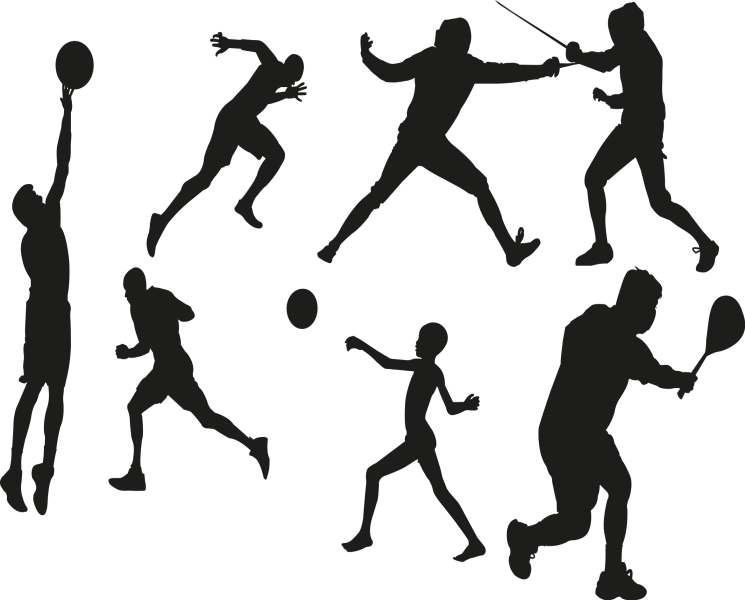 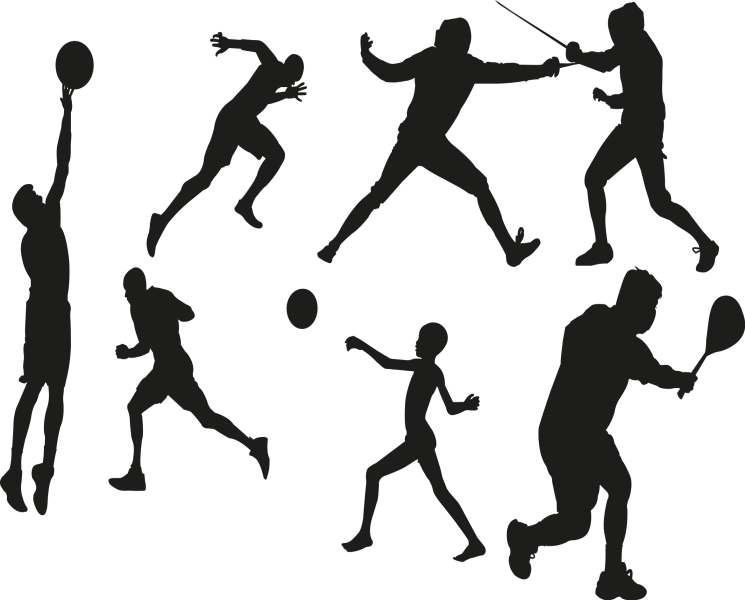 Основные направления развития кинезиологической науки
Основные направления развития кинезиологической науки
Основные характеристики кинезиологического подхода
В онтологическом плане кинезиологический подход опи-рается на идеи антропокосмизма или ноосферного мышле-ния (В.И. Вернадский, В.Н. Сагатовский, К.Э. Циолковский и др.), идеи педагогической антропологии о целостности и недели-мости духовной и биологической природы человека, единстве общего, особенного и единичного в каждом человеке, совокуп-ности умственного, нравственного и физического в его разви-тии (П.Ф. Лесгафт, Н.И. Пирогов, К.Д. Ушинский) и  реализуется на основе принципа природосообразности.
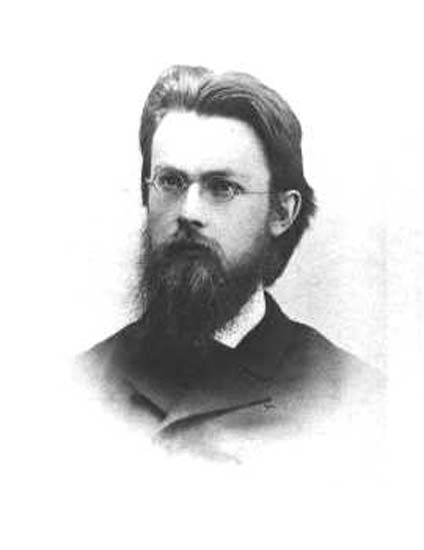 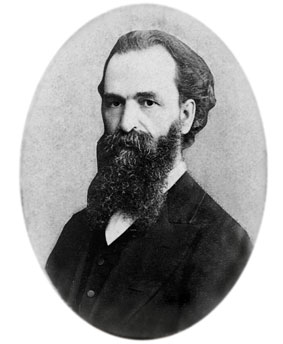 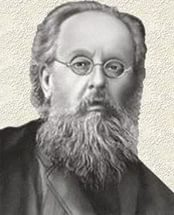 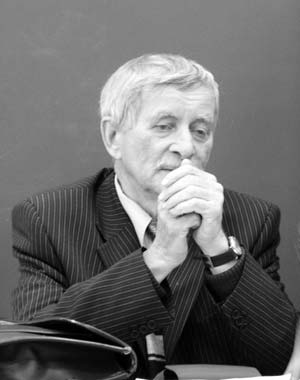 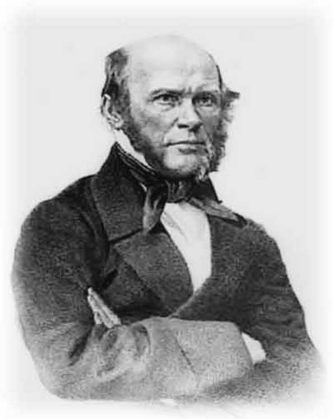 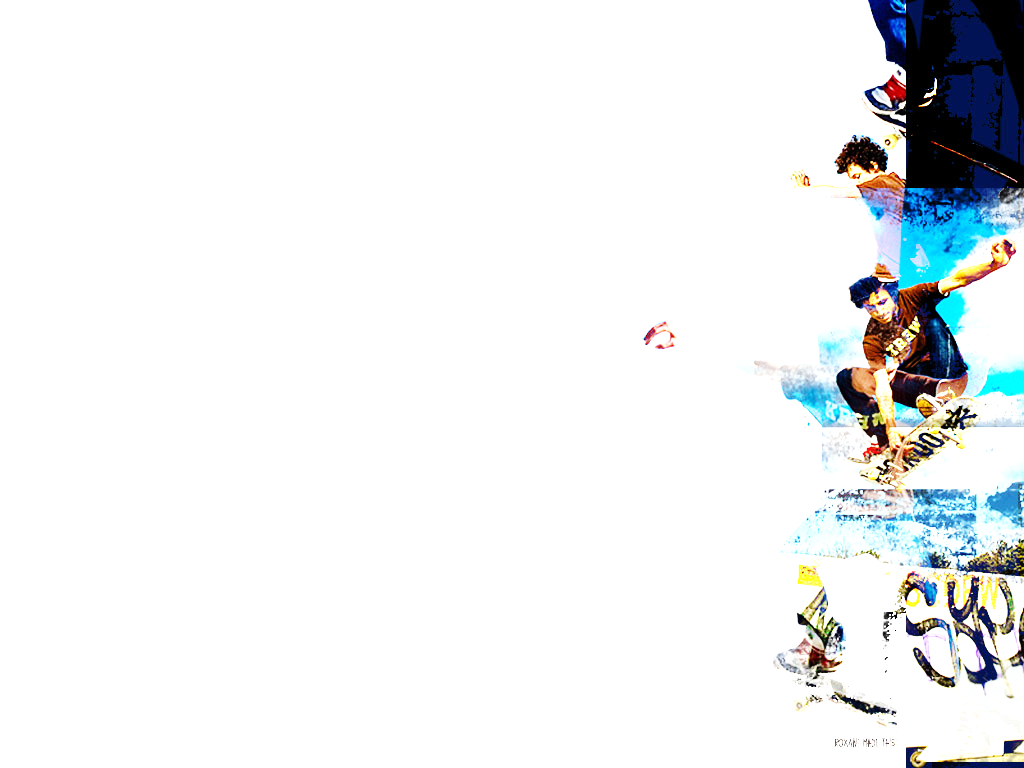 Основные характеристики кинезиологического подхода
В аксиологическом плане кинезиологический подход основывается на культурно-исторической концепции Л.С. Выготского, согласно которой природные психические функции преобразуются в функции высшего уровня развития («культурные») в процессе освоения индивидом ценностей человеческой цивилизации, в том числе и в области 
физической культуры; идеях П.Ф. Лесгафта о психофи-
зическом единстве человеческой личности и приоритете мышления при осуществлении двигательной деятельности; 
на человекотворческом  характере культуры, в котором раскрывается истинное духовно-физическое содержание физической культуры и реализуется на основе принципа культуросообразности через сознательную физкультур-
но-спортивную активность человека, направленную на 
культурное преобразование своих психотелесно-двигательных характеристик.
Основные характеристики кинезиологического подхода
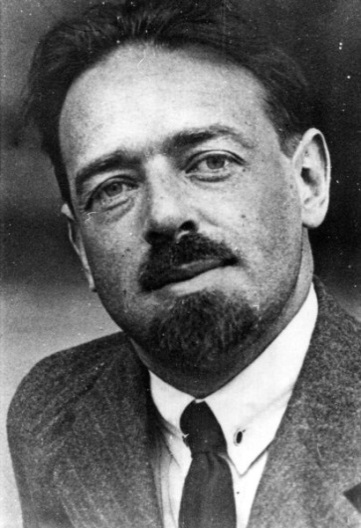 В методологическом плане кинезиологический подход базируется:
 во-первых, на теории Н.А. Бернштейна об уровневом построении движений и  теории управления функциональными системами организма П.К. Анохина; 
во-вторых – на концепции В.К. Бальсевича о возрастной эволюции моторики человека; 
в-третьих – на социокультурной теории двигательных действий человека (Д.Д. Донской, С.В. Дмитриев), в рамках которой двигательная деятельность человека выступает как системообразующее основание психики, с одной стороны, и культуры – с другой, т.е. интегрирует в себе естественно-научное и гуманитарное знание о движении и двигательной активности человека; реализуется рассматриваемый подход на основе принципа сопряженности телесных и духовных оснований человека.
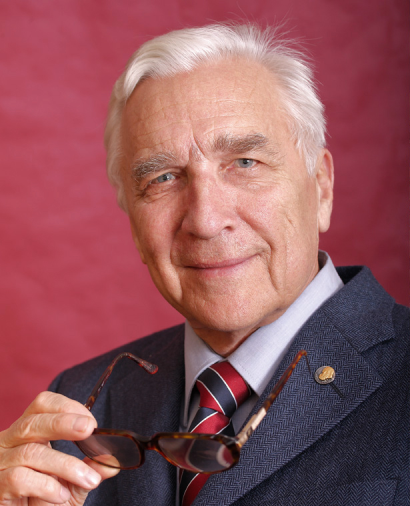 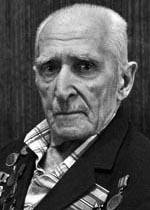 Основные характеристики кинезиологического подхода
В праксиологическом плане кинезиологический подход опирается на концепцию «образования через всю жизнь», на личностно-деятельностный и компетентностный подходы и реализуется на основе антропных образовательных технологий, предусматривающих развитие рефлексивной культуры личности как совокупности способностей, способов и стратегий, обеспечивающих переосмысливание содержания личностного опыта и индивидуального стиля деятельности через усиление практической направленности физкультурно-спортивного образования, деятельностного освоения его содержания
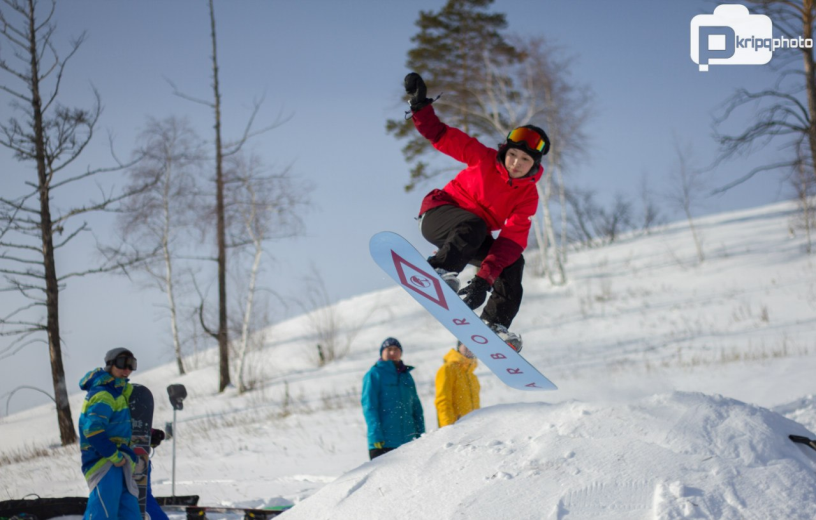 Уровни построения движений (по Н.А. Бернштейну, 1947)
Кинезиологические методы
Построены на знаниях о способности мышц реагировать на малейшее изменение в психическом состоянии человека и изучают взаимосвязь трех уровней: 
восприятия мира (представлений человека о самом себе, его системы убеждений);
положительных и отрицательных эмоций, которые он испытывает; 
физических проявлений на уровне тела, включая память и информацию о пережитых событиях своей жизни.
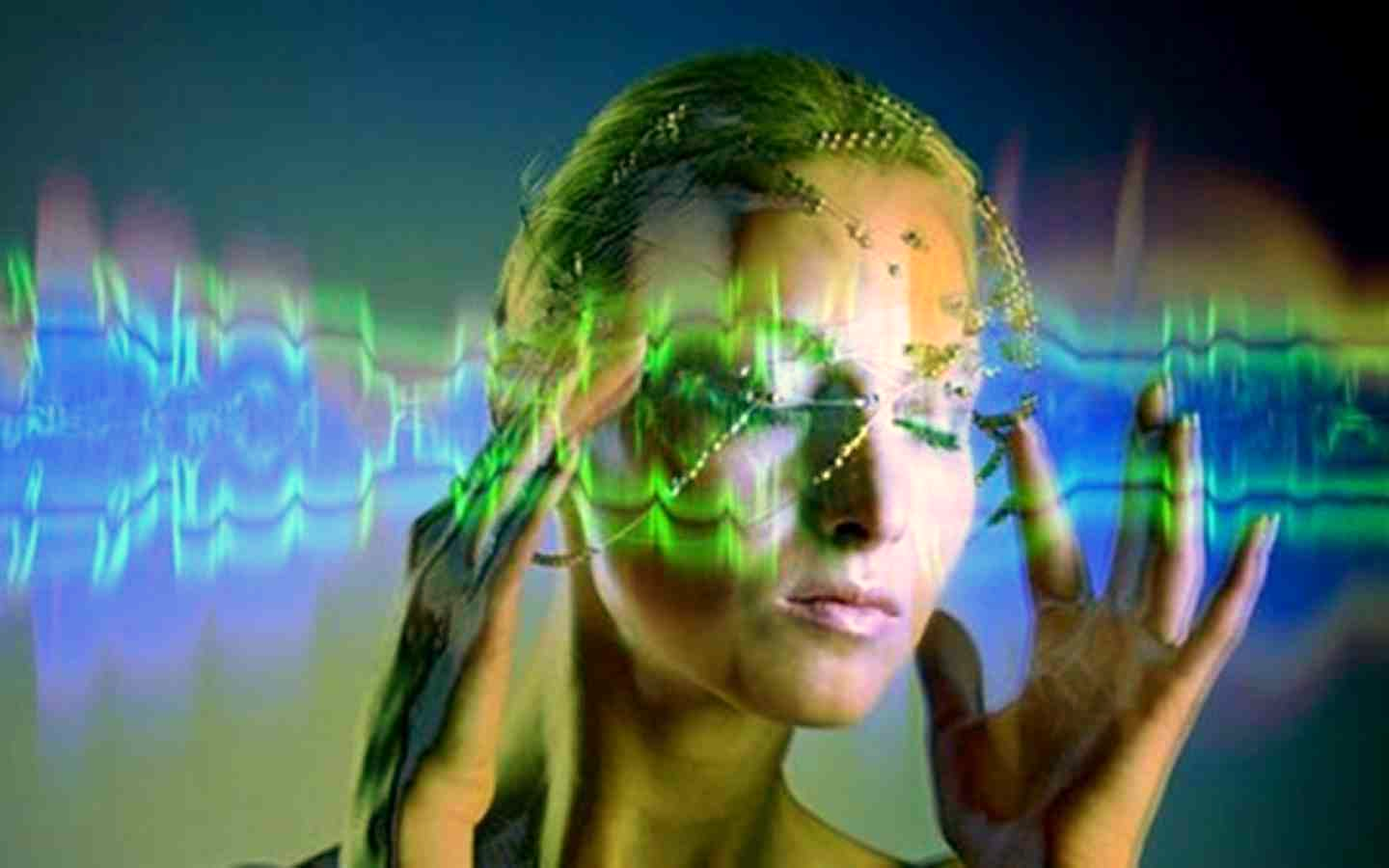 Кинезиологический подход – методологическая основа спортизации физического воспитания
при организации спортизированного физического воспитания обязательным является использование технологий спортивной, общекондиционной и оздоровительной тренировки, которая обеспечивает возможность развития процессов адаптации к физическим нагрузкам, дифференцированным в соответствии с сенситивными периодами, индивидуальными и типологическими особенностями занимающихся во взаимосвязи их психического, физического и интеллектуального развития
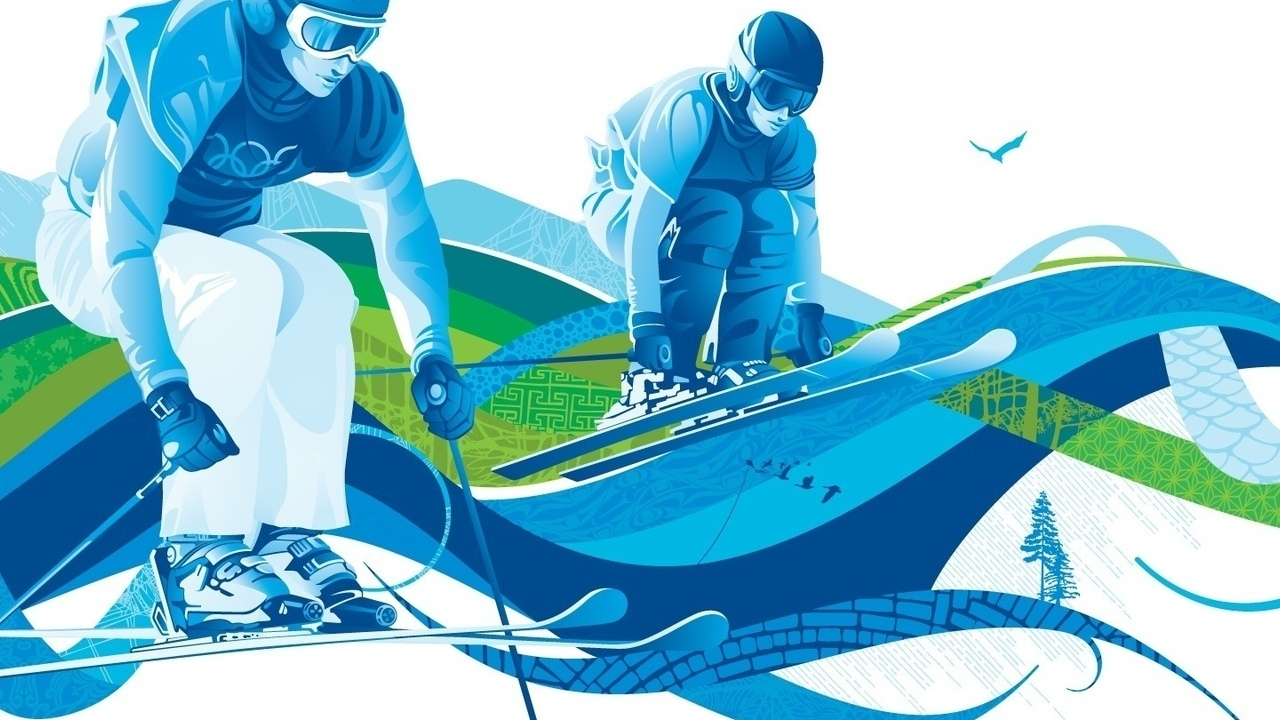 Кинезиологический подход – методологическая основа спортизации физического воспитания
начальная спортивная подготовка в системе спортизации нацелена прежде всего на формирование мотивации и интереса к спортивным занятиям на основе развития ценностно-смысловой сферы личности, что позволяет талантливым детям стремиться к спортивному совершенствованию
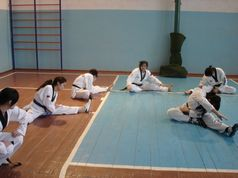 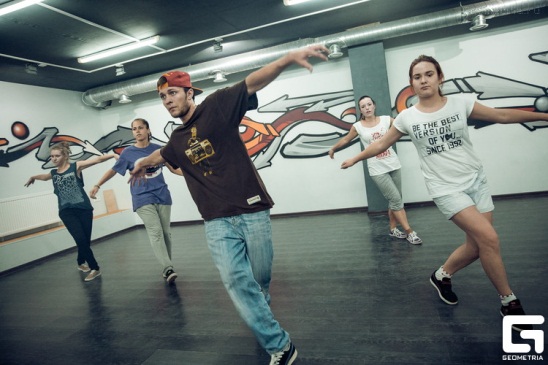 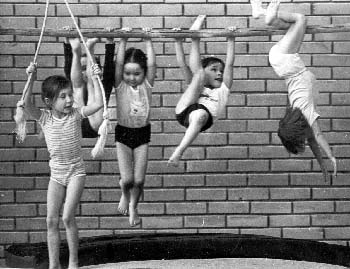 Кинезиологический подход – методологическая основа спортизации физического воспитания
различные формы спортизированного физического воспитания строятся с учетом задатков, способностей, личностных установок каждого школьника с целью формирования его личностной спортивной культуры.
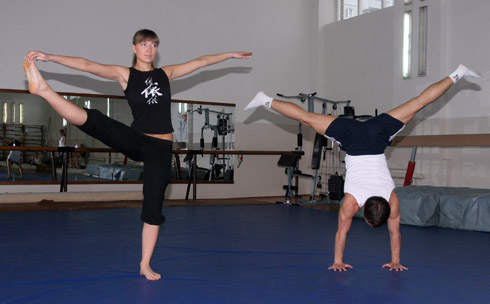 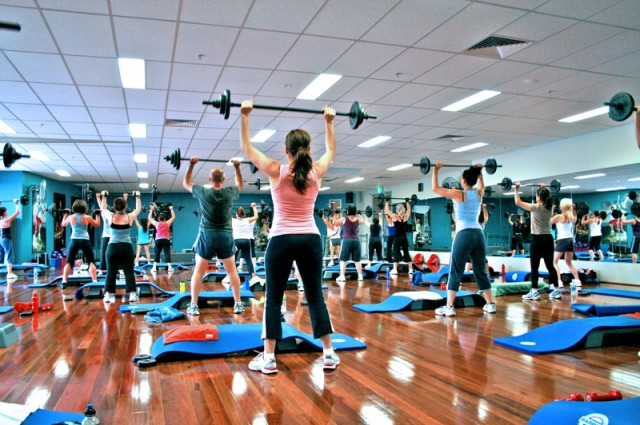 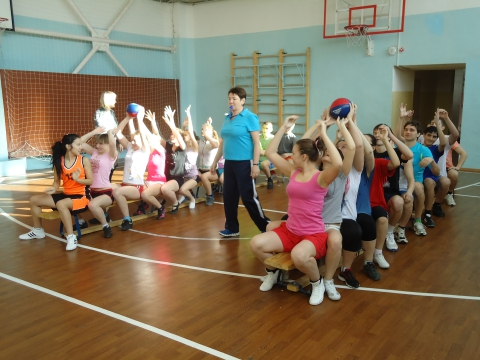 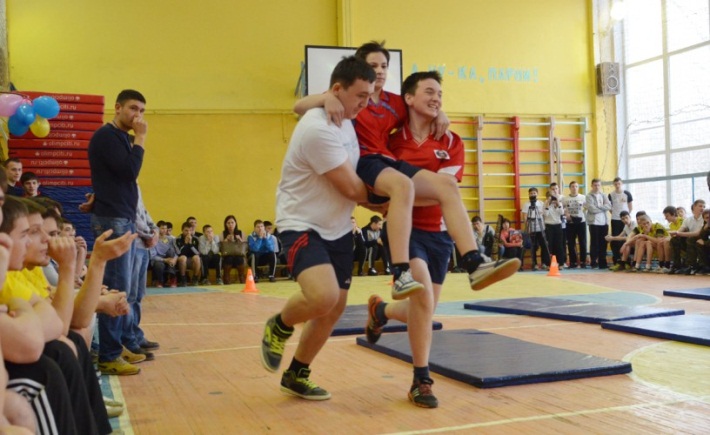 Кинезиологический подход – методологическая основа спортизации физического воспитания
технологии спортизации физического воспитания позволяют объединить обучающихся в тренировочные группы, однородные по интересам, потребностям, притязаниям, уровню психофизической подготовленности, особенностям и степени биологической зрелости
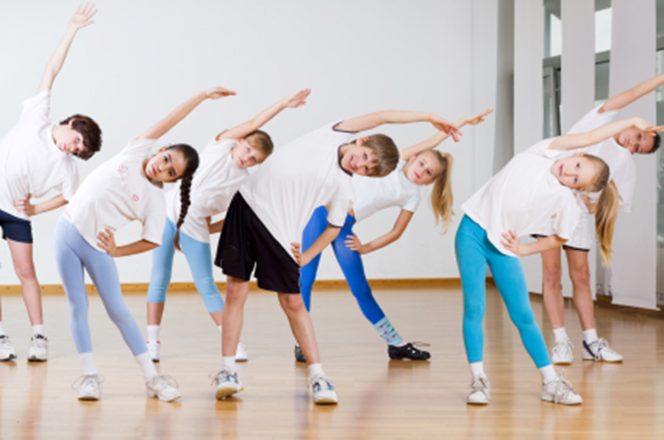 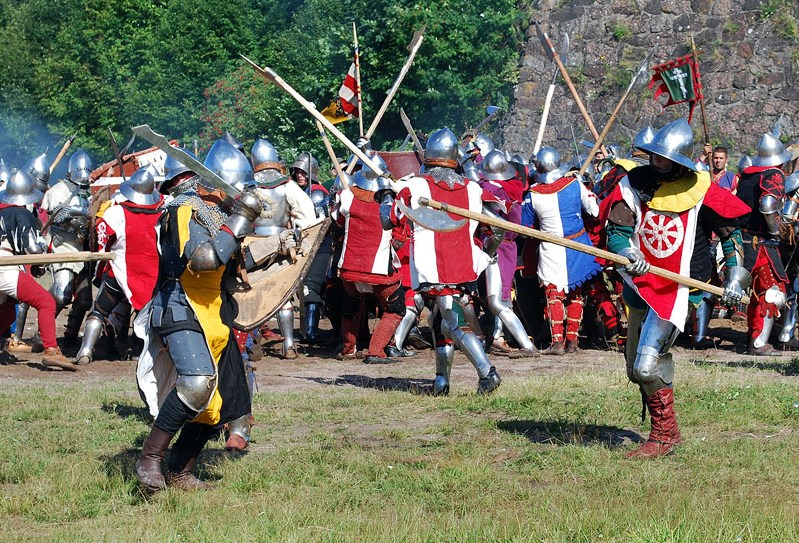 Заключение
кинезиологический подход основан на метапредметном научном знании о движении и двигательной активности человека – кинезиологии и опирается на идеи антропокосмизма, педагогической антропологии о целостности и неделимости духовной и биологической природы человека, единстве общего, особенного и единичного в каждом человеке, совокупности умственного, нравственного и физического в его развитии, на человекотворческом характере культуры, а также на концепции возрастной эволюции моторики человека и реализуется на основе антропных спортивных и образовательных технологий.